Yoğurt sütüne uygulanan ön işlemler
İnkübasyon
Kısa süreli inkübasyon 3-4 saat
	42-43 C-pH 4.6-4.7
Uzun süreli inkübasyon-12-18 saat
	32-35 C- pH 4.6-4.7
Riskler
Kok:basil dengesinin bozulması (1:1)
Serum ayrılması riskinin artması
Karbonil bileşiklerinin oluşumunda yavaşlama
Enerji ve zaman kaybı
Termofilik sınırların dışında bakteriyel aktivite yavaşlar
Asidifikasyon kinetiği
İnkübasyon sıcaklığı
Bakteri tür/suşu
Su tutma kapasitesi
Büyük ambalajlar geç soğur
pH 4.8-4.9
Ambalaj materyali boyutu
Zayıf laktobasil gelişmi
Yavaş asidifikasyon ve uzun inkübasyon
Düşük inokülasyon (<%2)
Yetersiz karbonil bileşiği oluşumu
Zayıf tekstürel yapı
Proteinlerde hidratasyon kapasitsi azalması
Hızlı asidifikasyon
Yüksek inokülasyon (>%5)
Zayıf tekstürel yapı ve serum ayrılması
Ekonomik kayıp
Soğutma
<10 C’de metabolik aktivitelerde yavaşlama
Tek aşamalı soğutma (set tipi yoğurtlar için uygundur)

İki aşamalı soğutma (stirred tipi yoğurtlar için uygundur)
1. aşama 20-24 C
2. aşama <5 C
8-12 saat soğutma süresi ideal
Soğutma tünelleri, şoklama odaları (0.5 C), buzlu su havuzları
Ambalajlama
Kalite korunumu
Ürün korunumu
Seri doluma uygunluk
Ürünle reaksiyon/
toksikoloji
AMBALAJ
Etiket bilgileri
Etkin taşıma/
depolama
Ürünü yansıtma
Çevre dostu
Ambalaj
Türk Gıda kodeksi Ambalajlama Tebliği’ne uygun olmalıdır

Homojenize sütten üretilmiş ise etikette belirtilmelidir

Ürün adı ve yağ içeriği belirtilmelidir

Bileşenlerin % içeriği

Üretici kimlik bilgileri

Üretim izni ve tarihi

Üretim tarihi, son kullanma tarihi, seri no
Ambalaj materyalleri
Cam
Plastik kaplı karton
Sert kağıt 
	* PP
	* PS
	* SB
	* PE
	* PVDC
	* Polilaktat (ilk kez Valio firması kullanmıştır)
βkaroten ve ribo-flavin korunumu
Sınırlı renk değişimi
Sınırlı lipid oksidasyonu
PLA avantajları
Pürüzsüz üretildiklerinde ürüne zarar vermezler
PP
PP
PS
İnert özellik
Karışım plastik türevleri
PVC/PVDC/PE
PS/resilikat/PS
PS/EVOH/PE/PP
PVC/PE
TS 9700’e uygun üretilmelidir
Kesikli üretim ve ısı şekillendirme olmak üzere iki farklı ambalaj üretimi bulunmaktadır
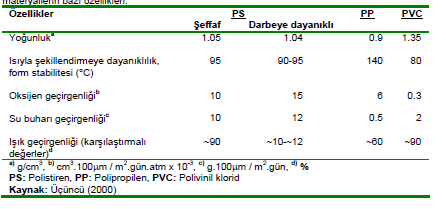 Stiren ve etilbenzen ambalajdan yoğurda geçen en yaygın bileşenlerdir. Tat bozuklukları için eşik değerler:
Stiren : >2 µg/g, etilbenzen: >0.9 µg/g, o-ksilen: 7 µg/g, kumen  1 µg/g
Ambalaj sterilizasyonu
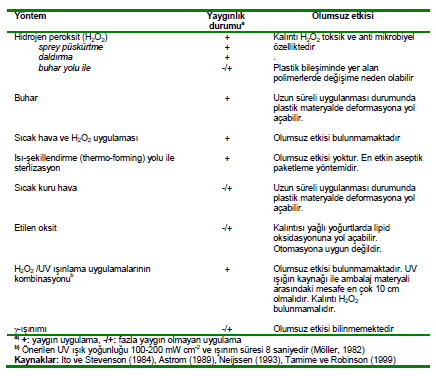 Meyveli yoğurt aseptik dolum hatti
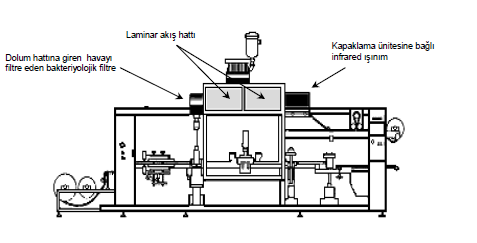 Otomasyon ve mekanizasyon
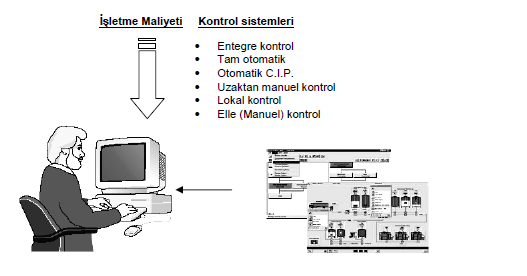 Otomasyon kriterleri
Sistem otomasyonunun amacının net tanımı

Otomasyona bağlanan üretim hattı için anahtar performans indikatörleri

Amaca ulaşabilmek için minimum otomasyon düzeyi

Otomasyondan sorumlu personelin yetkilerinin tanımlanması

Performans raporlarının hazırlanması ve değerlendirilmesi
İşletme içi otomasyon ile diğer otomasyon süreçlerinin entegrasyonu

Otomasyon sisteminin uluslar arası uygunluğu

Otomasyon sisteminin şirket standardlarına uygunluğu

Otomasyon için eğitim koşulları

Otomasyon sisteminin bakım-onarım işlerinin düzenlenmesi
Otomasyonun hedefleri
Ürün kalitesi artışı
İşçi güvenliği ve çevre korunumu
ETKİN ve VERİMLİ ÜRETİM
Kayıpların azaltılması
İşletme içi alan optimizasyonu
İşletme yönetiminin kolaylaşması
İlkeler
Yasal gereklilikler
Otomasyon karar süreci
Ürün gereklilikleri
İşleme gereklilikleri
Ekonomik gereklilikler
Düzey II. CIP
Düzey III. Fermentasyon tankı ile dolum uyumu
Düzey I. Sütün üretime hazırlanması
YOĞURT
Düzey IV.Üretim planlaması
DeviceNet, ASI, CANbus, Profibus yazılımları yaygın olarak 
    kullanılmaktadır

 Ayrıca, Invensys-APV ve Archestra entegre yazılımları süt 
    endüstrisinde yaygındır

 Programlanabilir akıllı kontrol sistemleri-PLC ile üretim verimliliği üst 
    düzey çıkmıştır
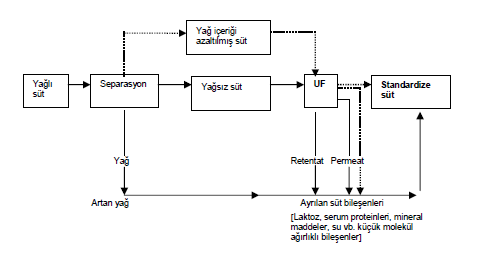